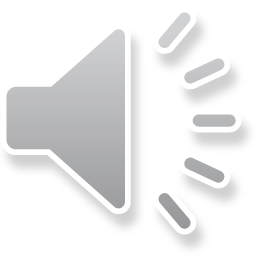 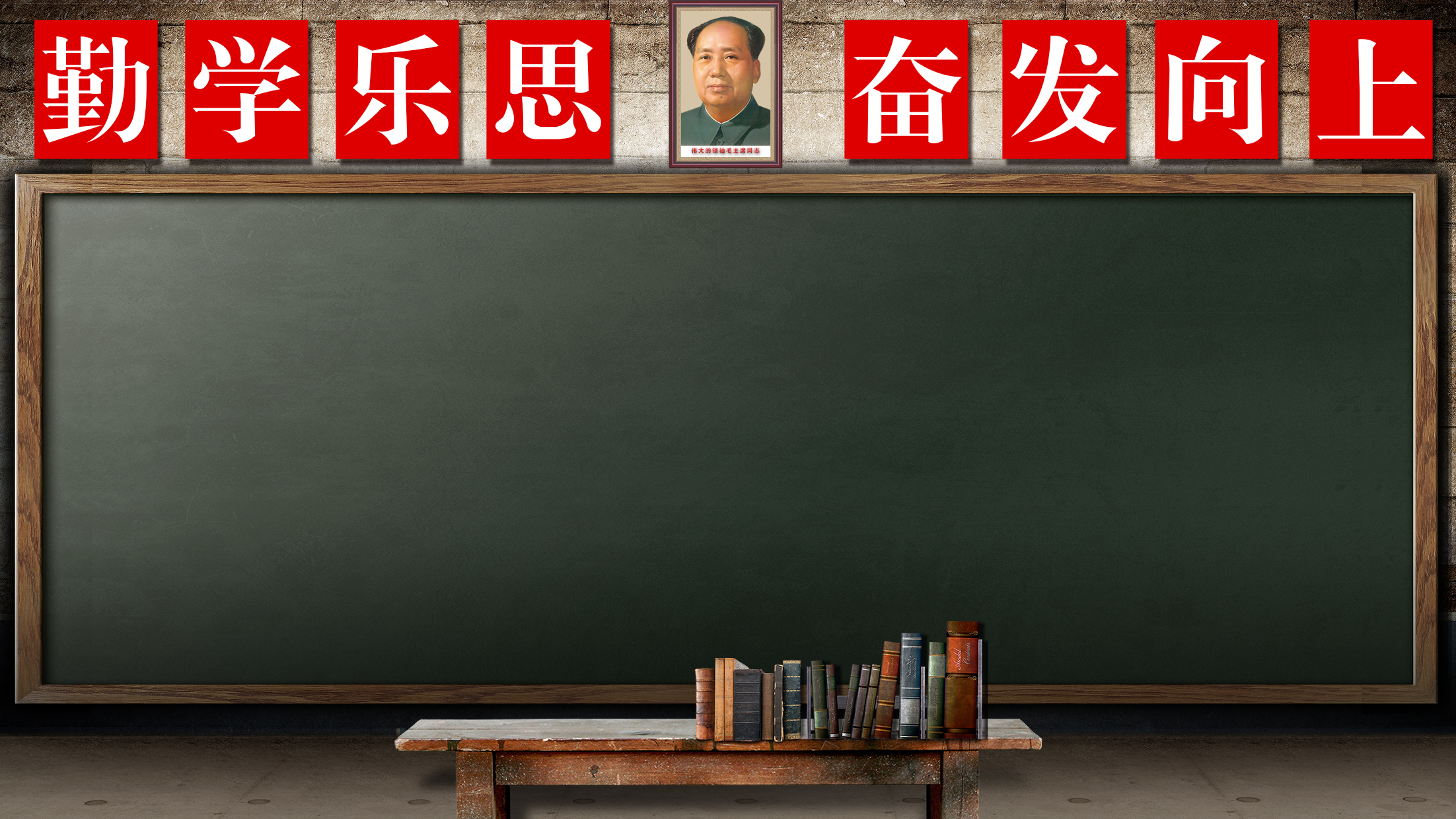 教师说课PPT
讲课人：情缘素材  部门：教师组
教育/培训/初中/高中/大学/硕士/博士
详细内容……点击输入本栏的具体文字，简明扼要的说明分项内容，此为概念图解，请根据您的具体内容酌情修改。
延时符
[Speaker Notes: 更多模板请关注：https://haosc.taobao.com]
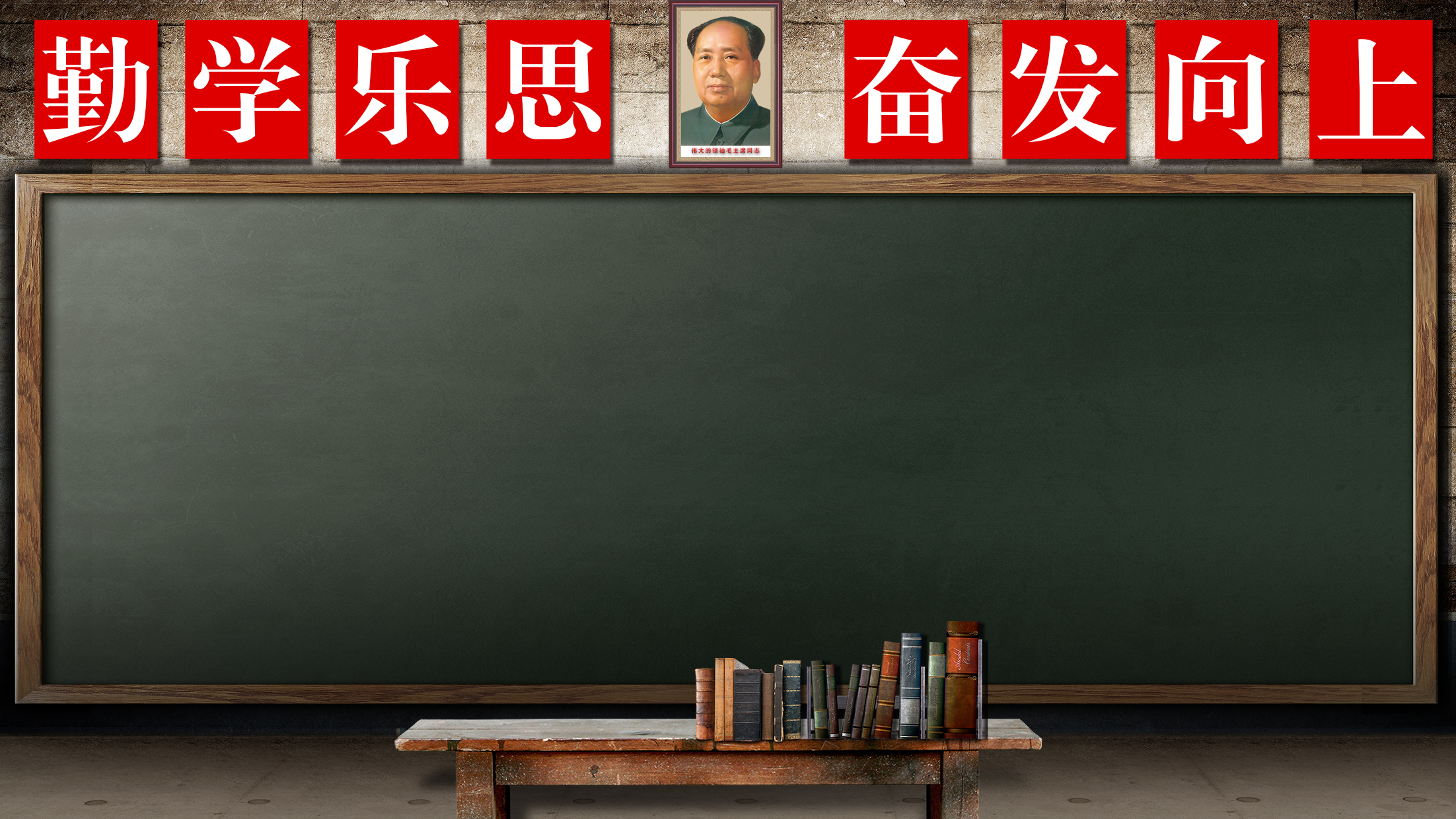 目 录
DIRECTORY
学校标志
教学
内容
教学
目标
教学过程
教学
准备
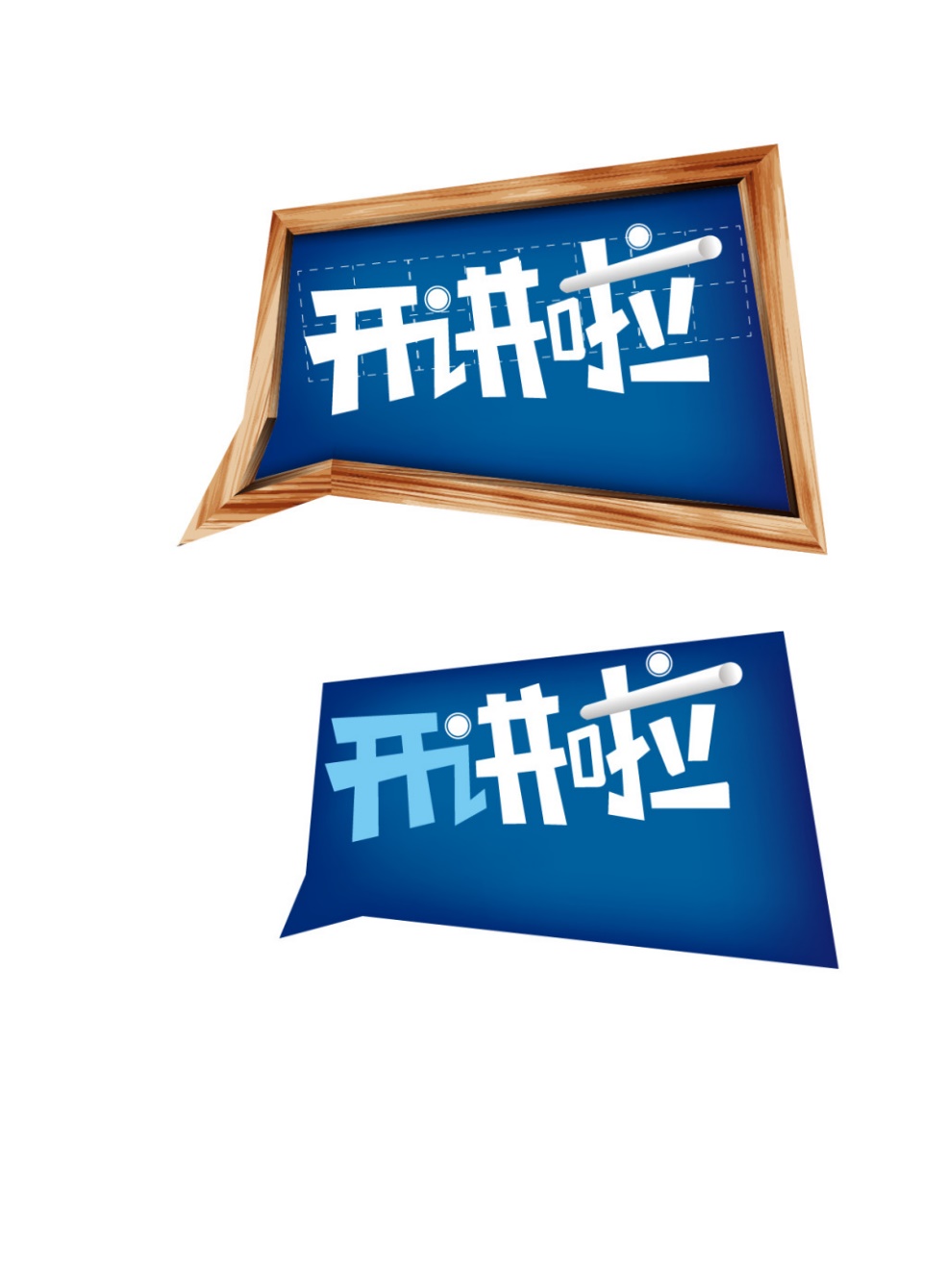 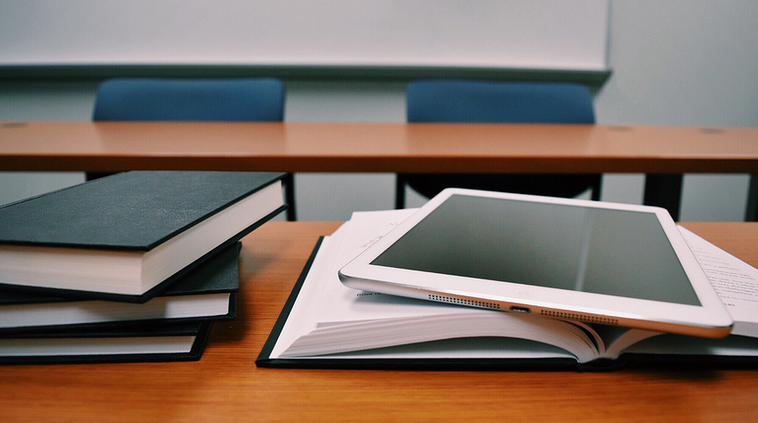 教学
内容
点击输入简要文字内容，文字内容需概括精炼，不用多余的文字修饰，言简意赅的说明该项内容。
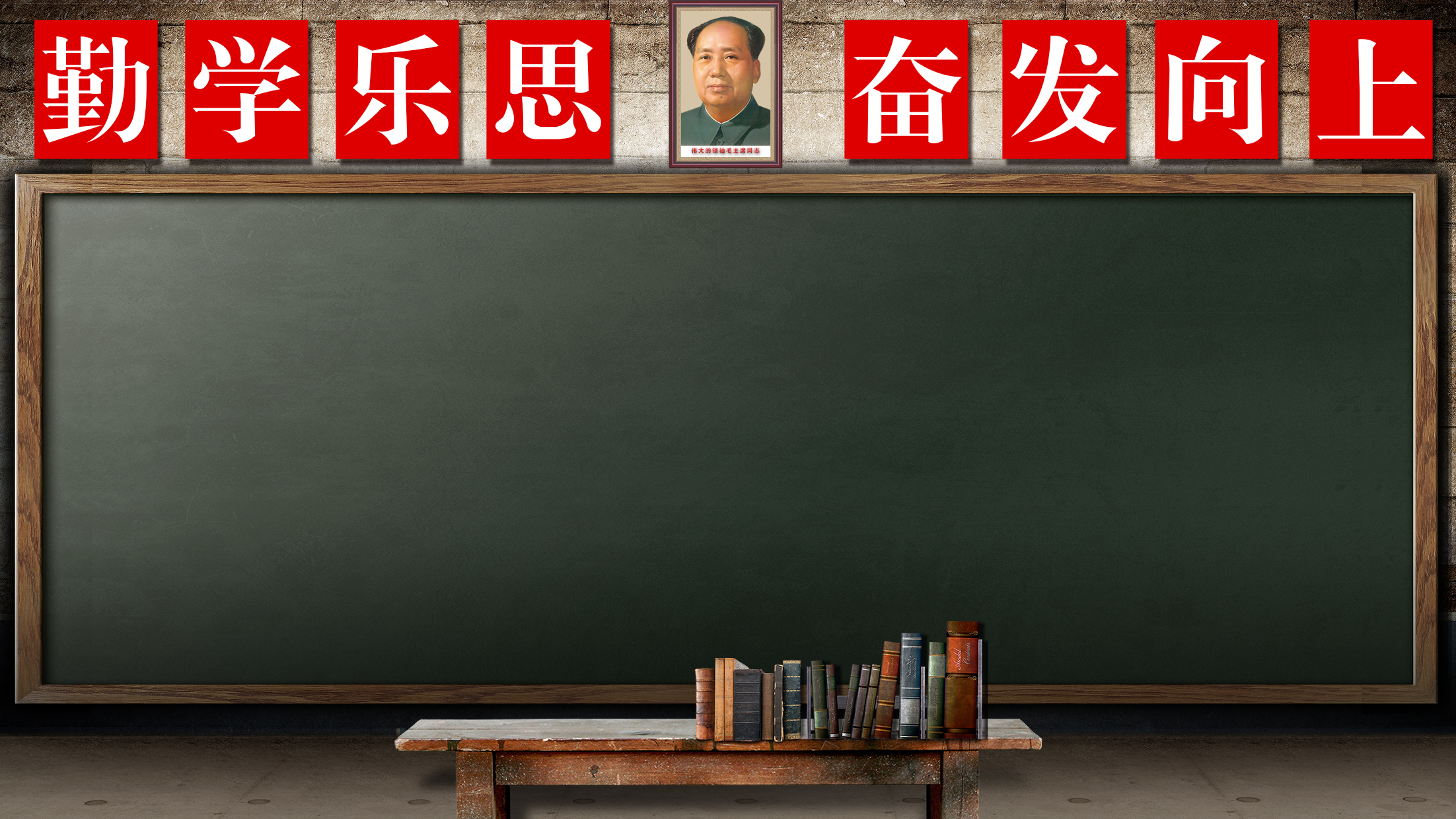 教学内容
TEACHING 
CONTENT
学校标志
在此添加标题
在此添加标题
在此添加标题
在此添加标题
在此录入上述图表的综合描述说明，在此录入上述图表的综合描述说明。
在此录入上述图表的综合描述说明，在此录入上述图表的综合描述说明。
在此录入上述图表的综合描述说明，在此录入上述图表的综合描述说明。
在此录入上述图表的综合描述说明，在此录入上述图表的综合描述说明。
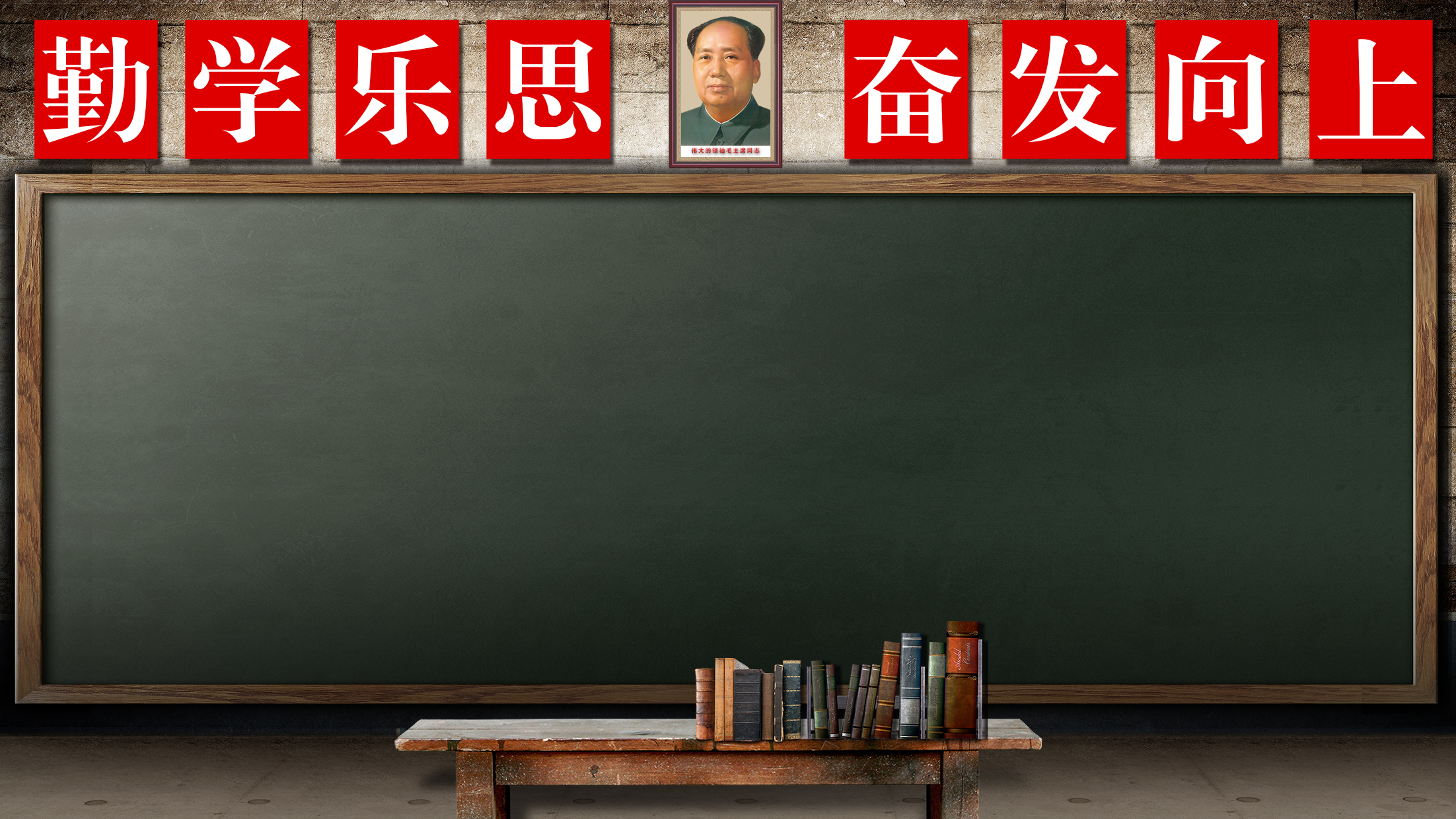 教学内容
TEACHING 
CONTENT
学校标志
Continue
您的内容打在这里，或者通过复制您的文本后
Start
Business
Pause
您的内容打在这里，或者通过复制您的文本后
您的内容打在这里，或者通过复制您的文本后
在此添加标题
您的内容打在这里，或者通过复制您的文本后
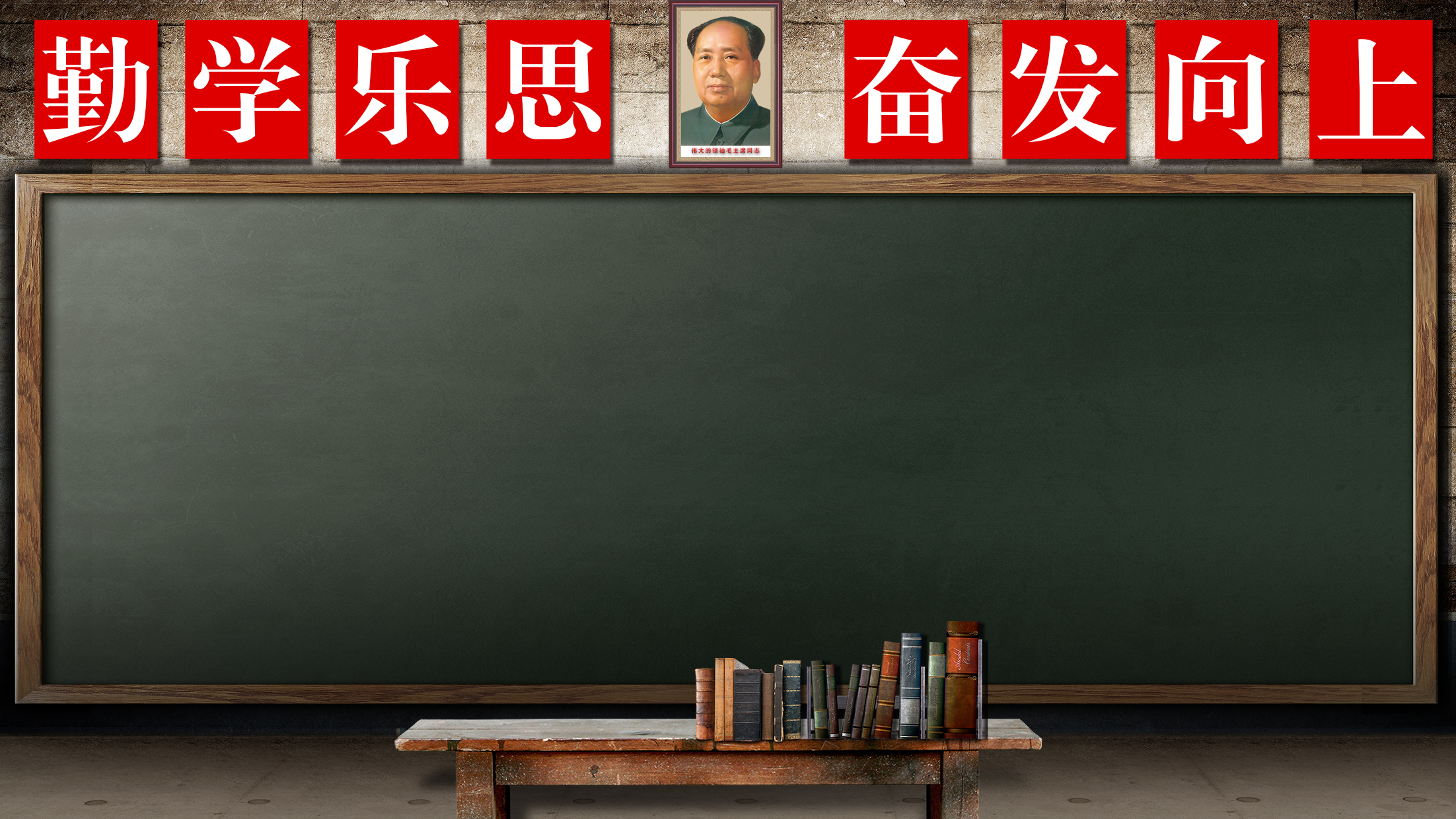 教学内容
TEACHING 
CONTENT
学校标志
在此添加标题
在此添加标题
在此添加标题
在此添加标题
在此录入上述图表的综合描述说明，在此录入上述图表的综合描述说明。
在此录入上述图表的综合描述说明，在此录入上述图表的综合描述说明。
在此录入上述图表的综合描述说明，在此录入上述图表的综合描述说明。
在此录入上述图表的综合描述说明，在此录入上述图表的综合描述说明。
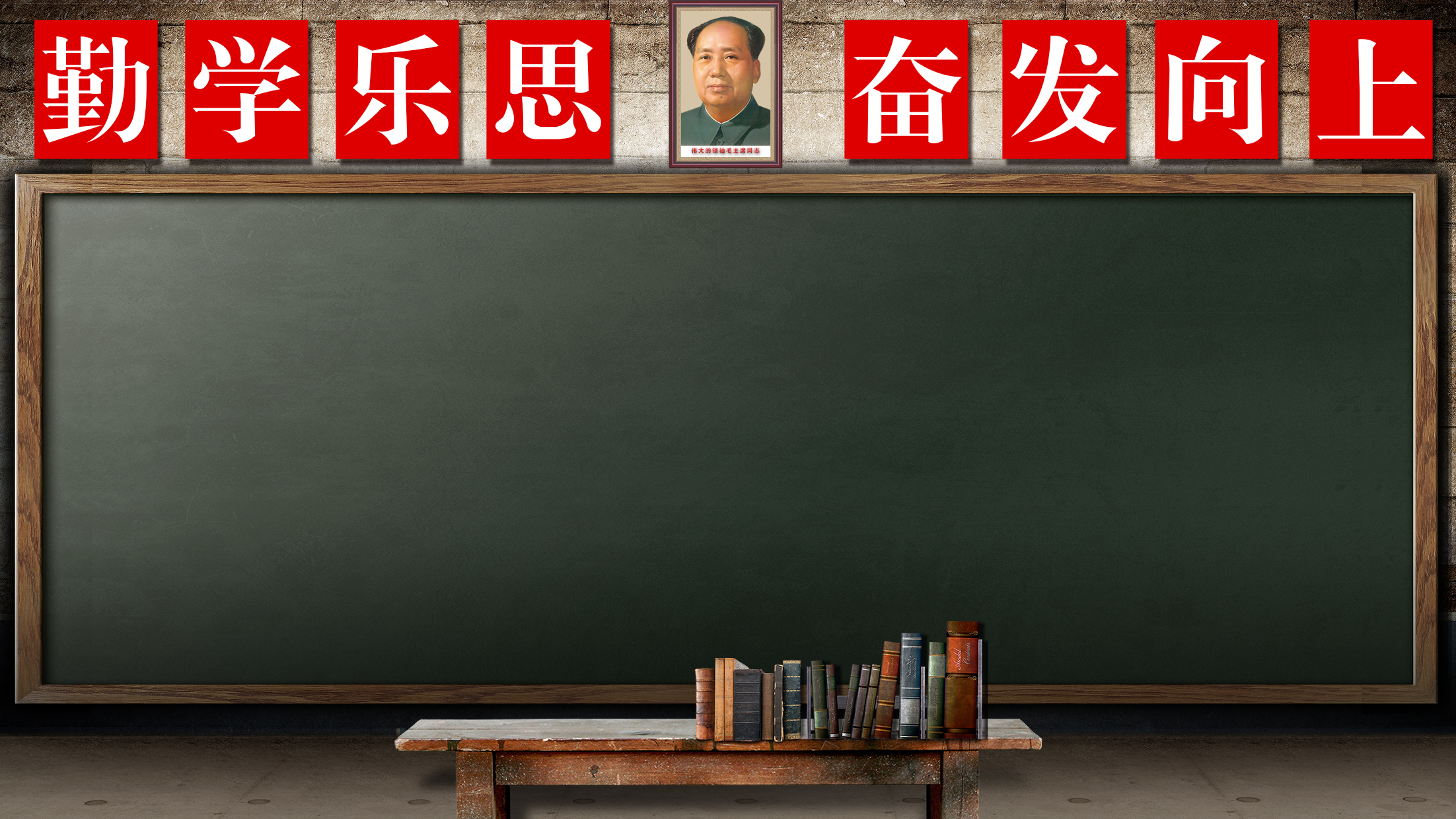 教学内容
TEACHING 
CONTENT
学校标志
此处添加详细文本描述，建议与标题相关并符合整体语言风格，语言描述尽量简洁生动.
在此添加标题
在此添加标题
在此录入图表的描述说明，在此录入图表的描述说明。
在此录入图表的描述说明，在此录入图表的描述说明。
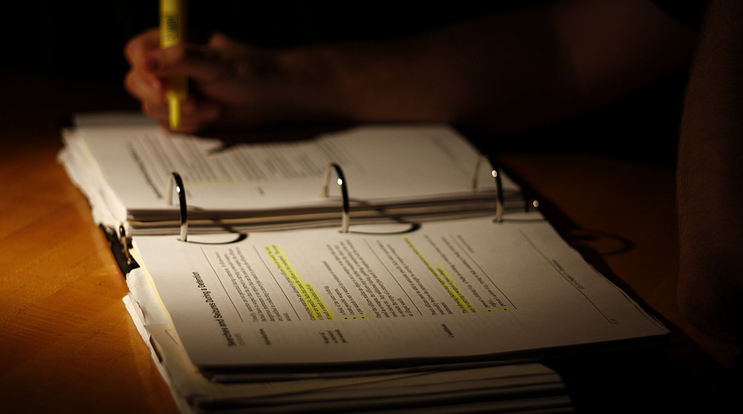 教学
目标
点击输入简要文字内容，文字内容需概括精炼，不用多余的文字修饰，言简意赅的说明该项内容。
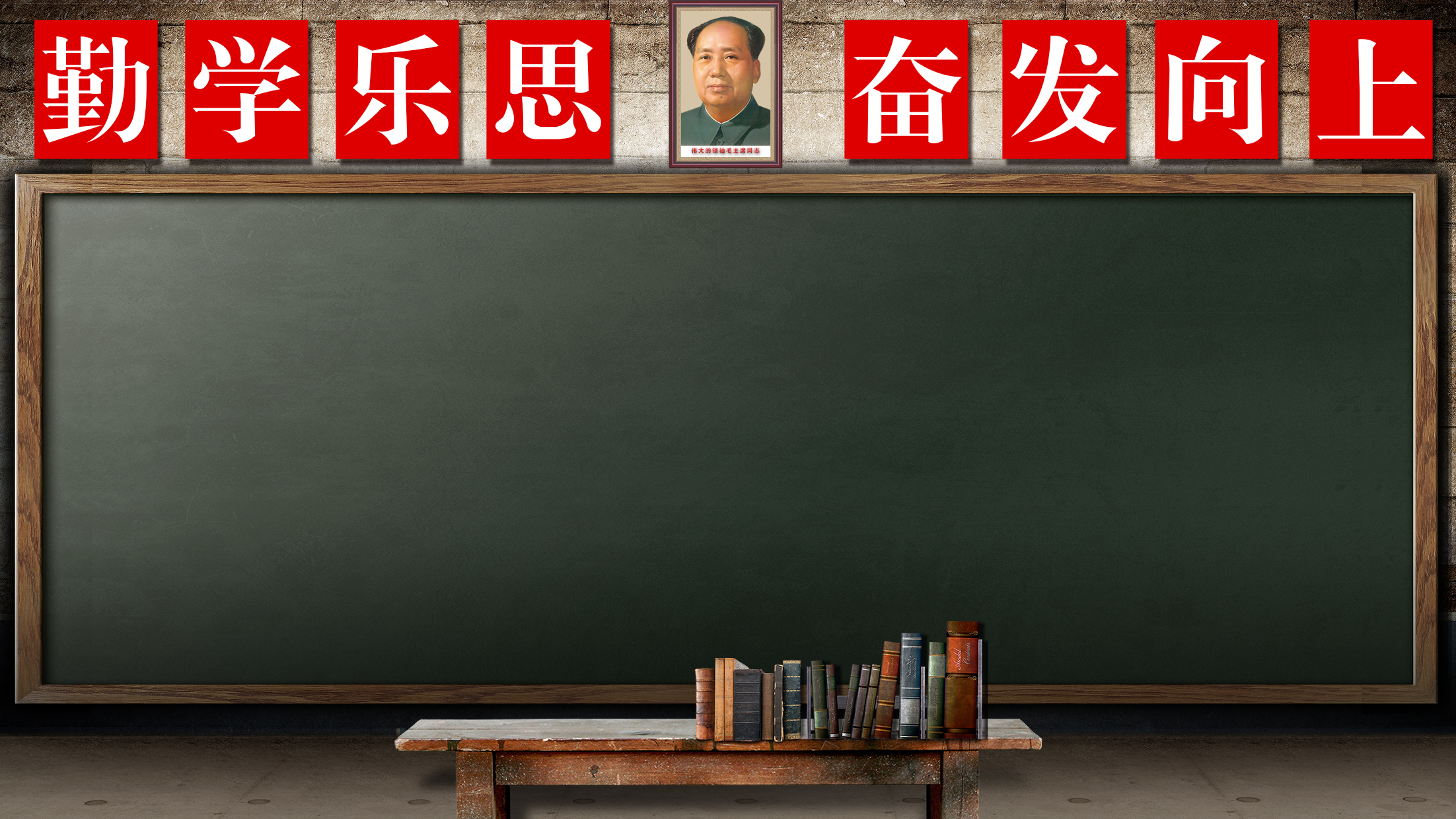 教学目标
TEACHING
GOAL
学校标志
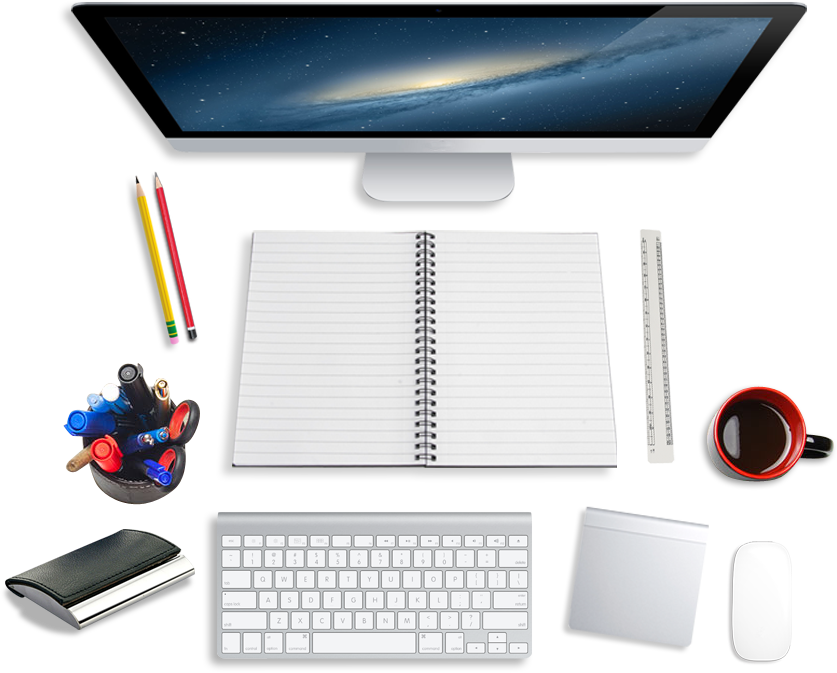 在此添加标题
在此添加标题
在此录入图表的描述说明，在此录入图表的描述说明。
在此录入图表的描述说明，在此录入图表的描述说明。
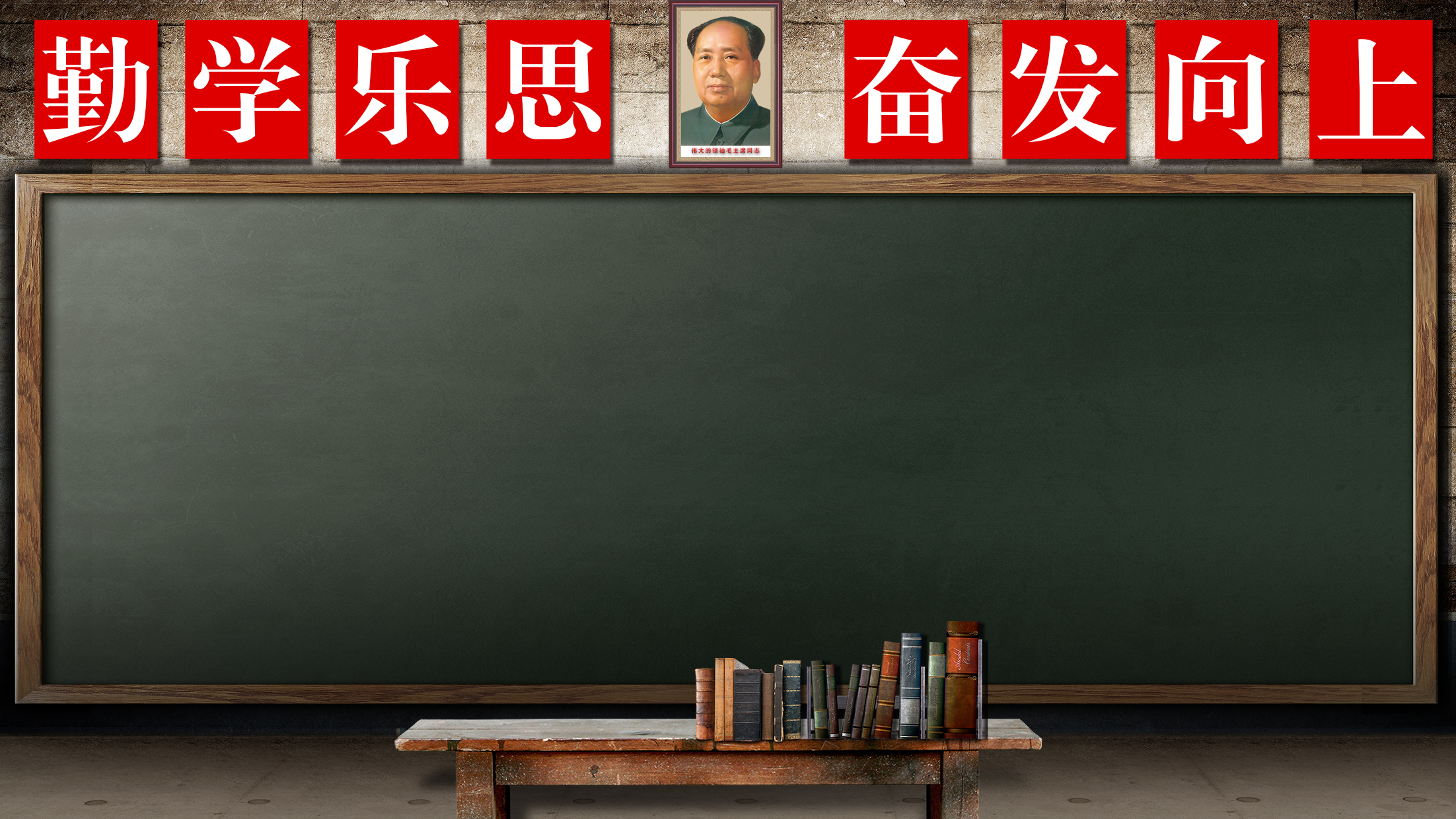 Lorem Ipsum is simply dummy text.
Lorem Ipsum is simply dummy text.
1
2
3
教学目标
TEACHING
GOAL
21%
13%
Project Fact One
Project Fact One
Dollar Lorem Ipsum is simply dummy text of the printing, typesetting industry has been Ipsum is simply. Dollar Lorem Ipsum is simply dummy text of the printing
Dollar Lorem Ipsum is simply dummy text of the printing, typesetting industry has been Ipsum is simply. Dollar Lorem Ipsum is simply dummy text of the printing
Project Fact Two
学校标志
Simply dummy text of the printing and typesetting industry has been the industry.
Simply dummy text of the printing and typesetting industry has been.
Simply dummy text of the printing and typesetting industry has been the industry.
Dollar Lorem Ipsum is simply dummy text of the printing, typesetting industry has been Ipsum is simply. Dollar Lorem Ipsum is simply dummy text of the printing
Dollar Lorem Ipsum is simply dummy text of the printing, typesetting industry has been Ipsum is simply ipsum is simply dummy text.
Dollar Lorem Ipsum is simply dummy text of the printing, typesetting industry has been Ipsum is simply ipsum is simply dummy text.
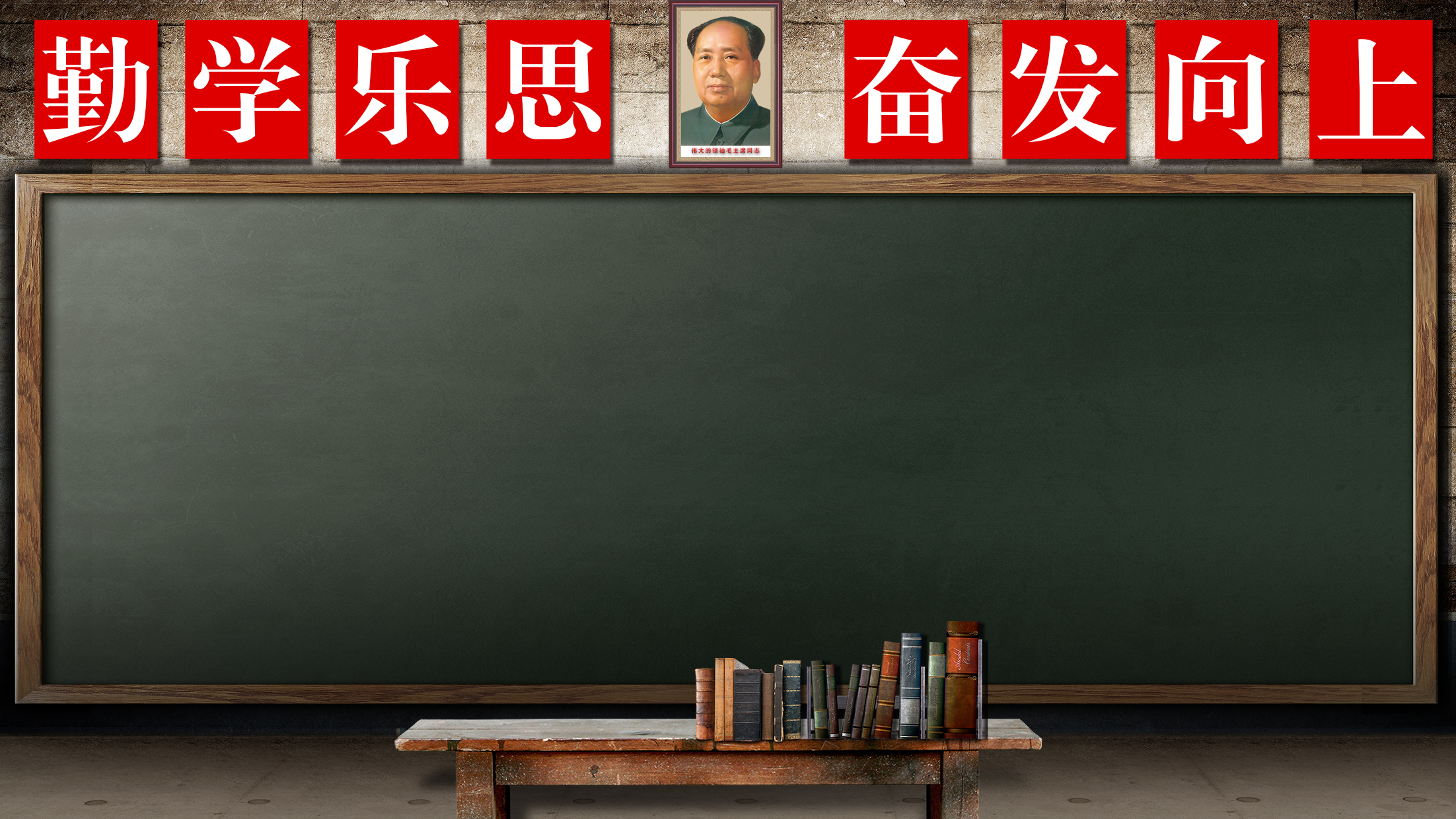 教学目标
TEACHING
GOAL
学校标志
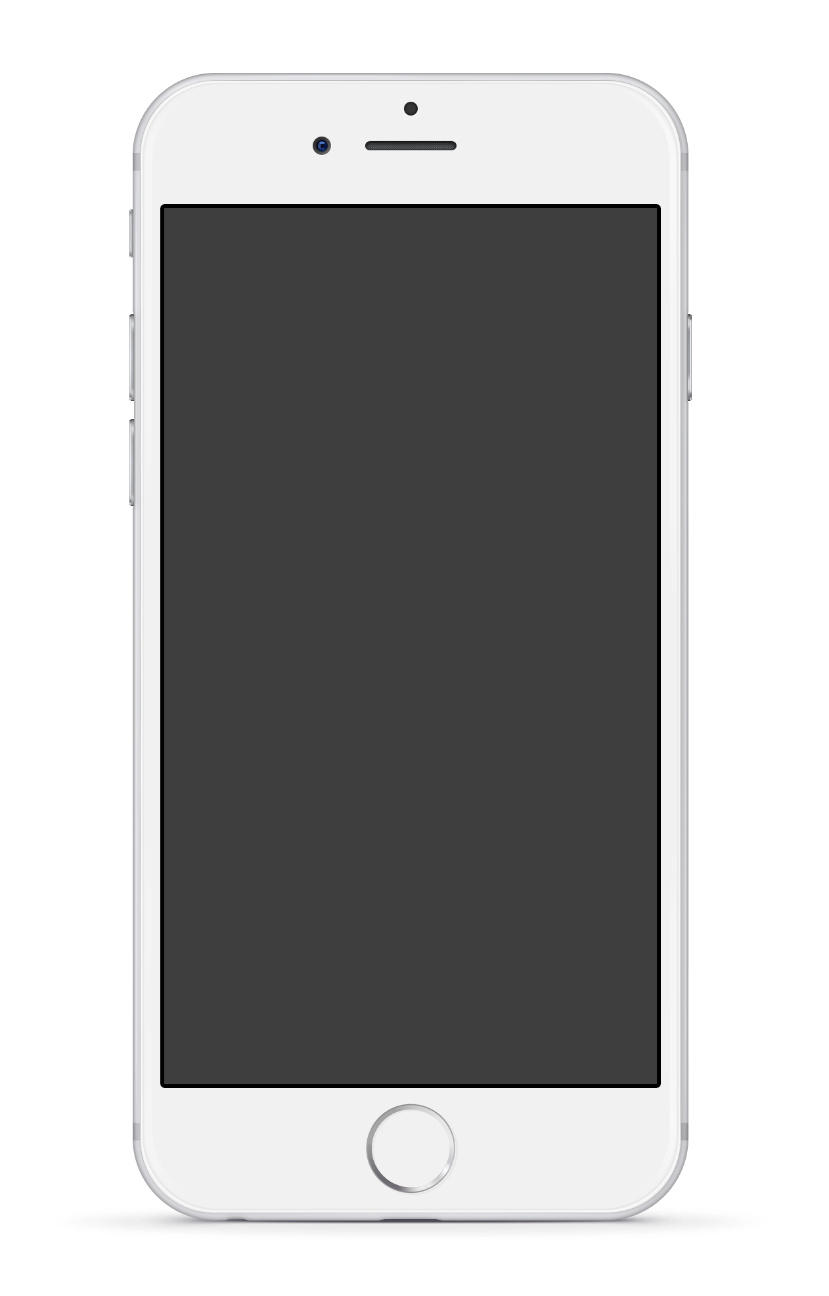 插入标题
插入标题
插入标题
插入标题
在这里对今年的工作达标情况做简要说明，文字要精炼概括，
在这里对今年的工作达标情况做简要说明，文字要精炼概括，
在这里对今年的工作达标情况做简要说明，文字要精炼概括，
在这里对今年的工作达标情况做简要说明，文字要精炼概括，
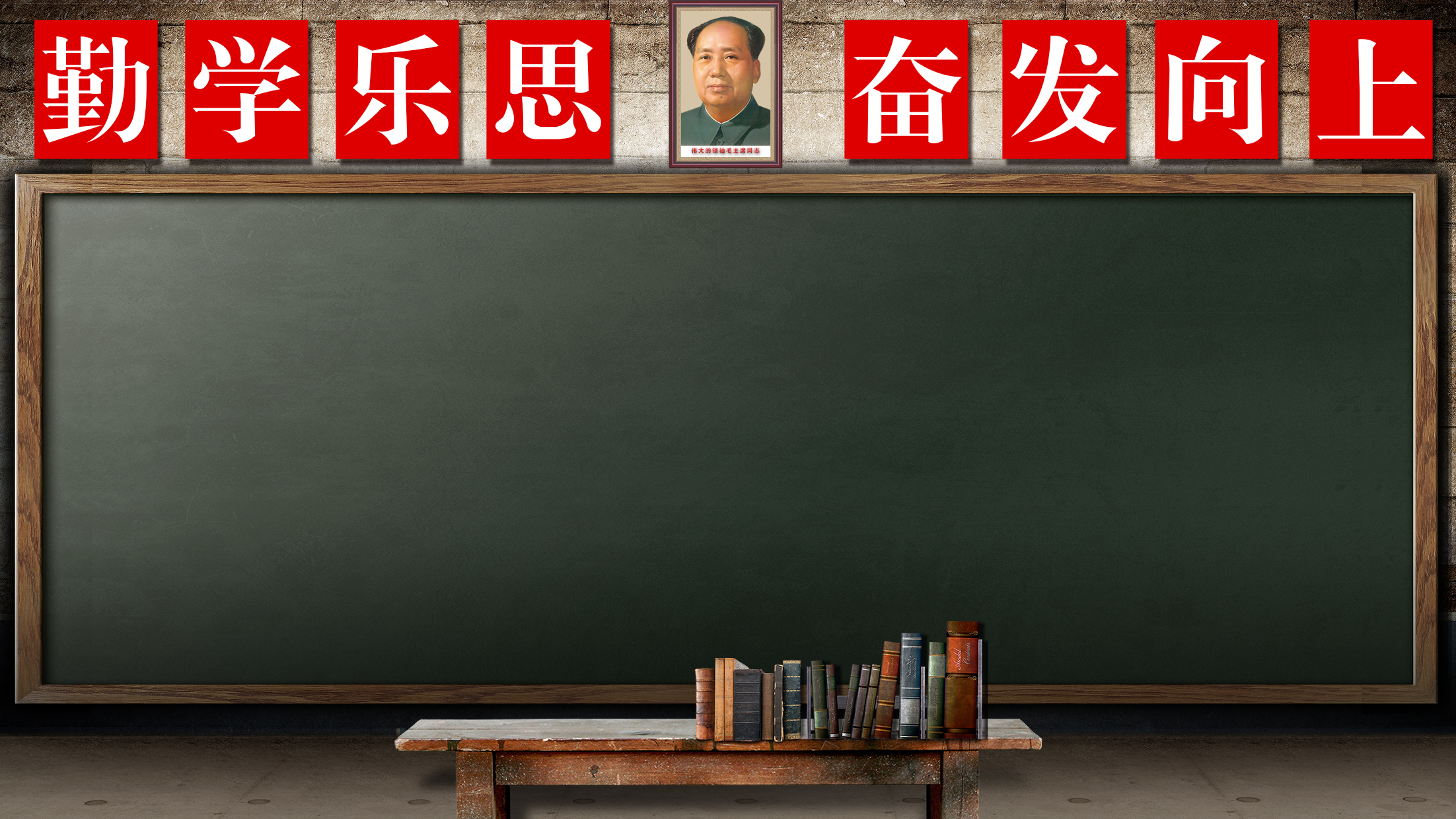 教学目标
TEACHING
GOAL
学校标志
Google Plus
Twitter
Linkedin
Facebook
Uunde omnis iste natus error sit a sit voluptatem accusantium doloremque laudantium, totam rem aperiam, eaque ipsa
Uunde omnis iste natus error sit a sit voluptatem accusantium doloremque laudantium, totam rem aperiam, eaque ipsa
Uunde omnis iste natus error sit a sit voluptatem accusantium doloremque laudantium, totam rem aperiam, eaque ipsa
Uunde omnis iste natus error sit a sit voluptatem accusantium doloremque laudantium, totam rem aperiam, eaque ipsa
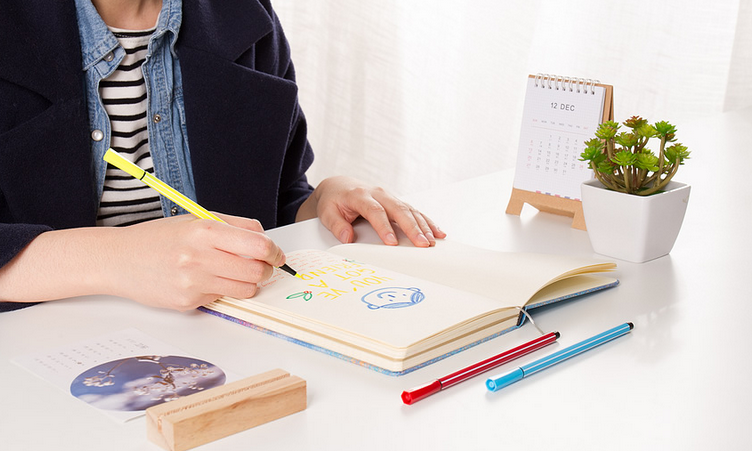 教学
准备
点击输入简要文字内容，文字内容需概括精炼，不用多余的文字修饰，言简意赅的说明该项内容。
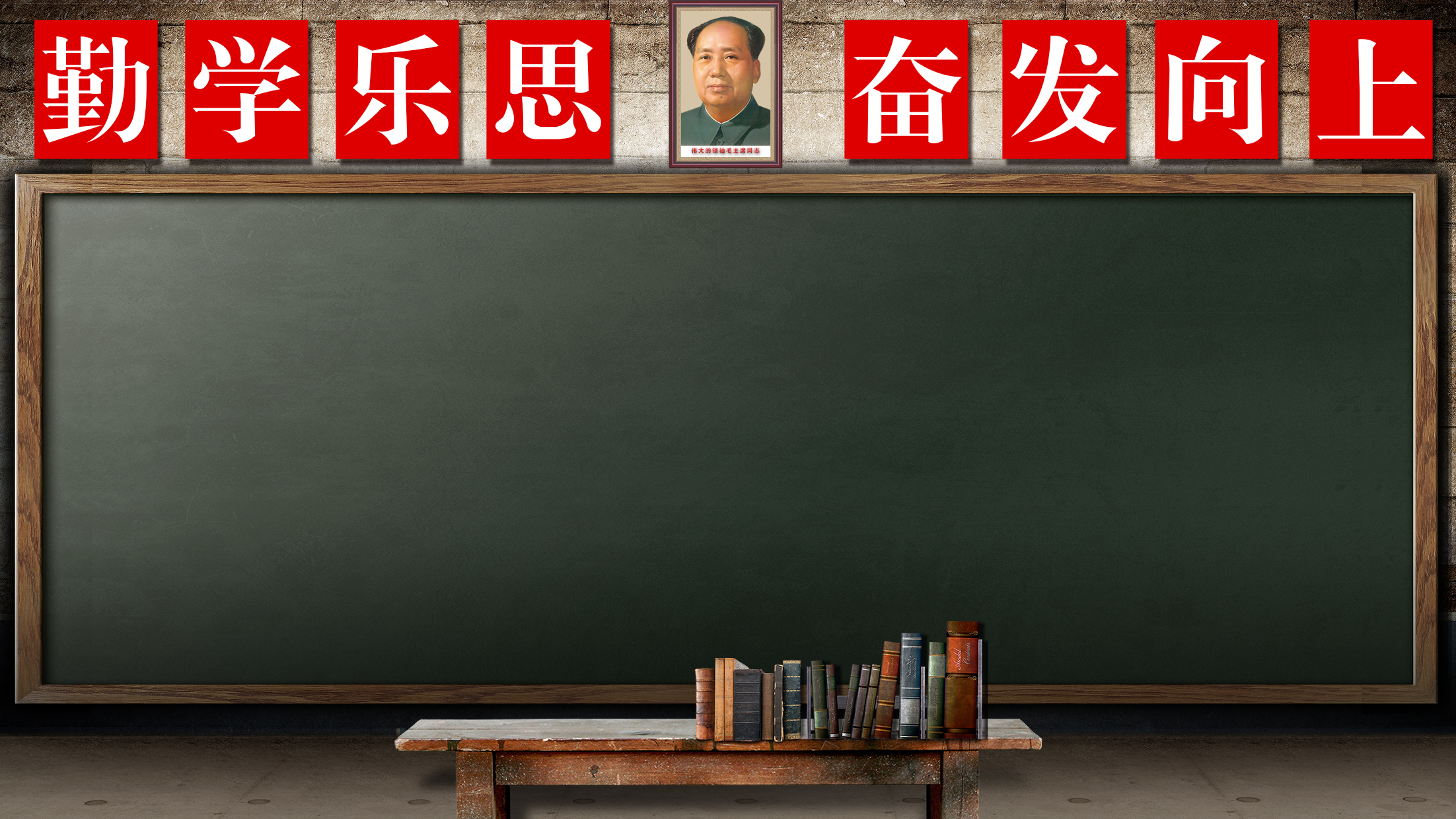 30%
15%
11.88%
11%
0.53%
Lorem Ipsum is simply dummy text of the printing.
Lorem Ipsum is simply dummy text of the printing.
Lorem Ipsum is simply dummy text of the printing.
Lorem Ipsum is simply dummy text of the printing and typeset.
Lorem Ipsum is simply dummy text of the printing and typeset.
教学准备
TEACHING 
PREPARATION
学校标志
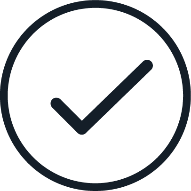 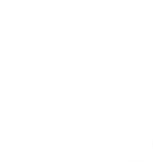 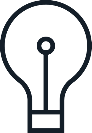 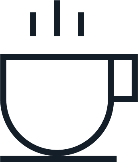 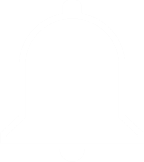 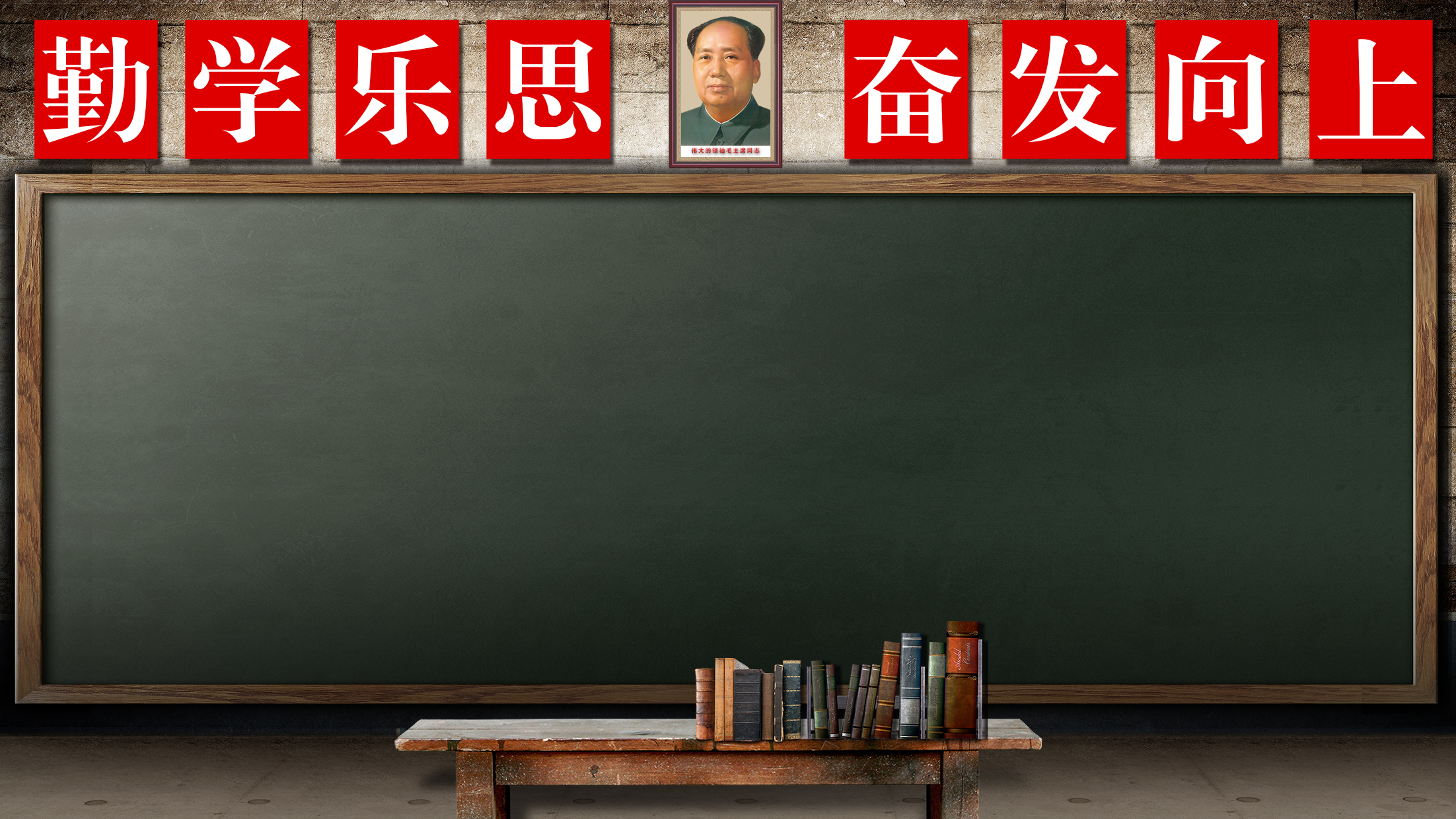 This is Head Text Three
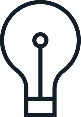 This is Head Text Two
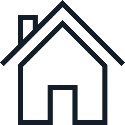 This is Head Text Four
This is Head Text One
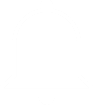 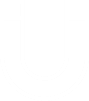 教学准备
TEACHING 
PREPARATION
学校标志
在此添加标题
在此添加标题
在此录入图表的描述说明，在此录入图表的描述说明。
在此录入图表的描述说明，在此录入图表的描述说明。
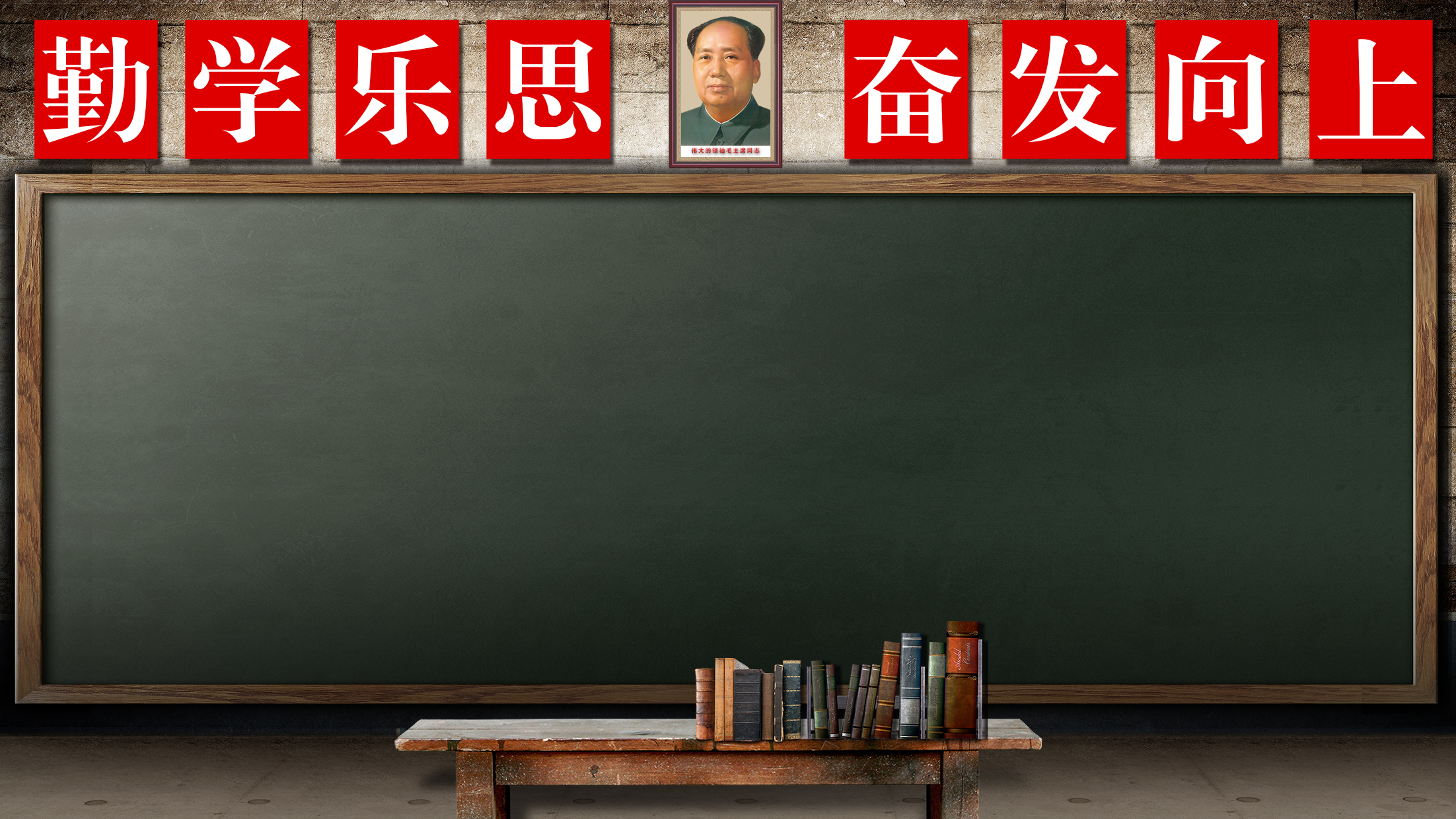 教学准备
TEACHING 
PREPARATION
学校标志
?
在此添加标题
在此添加标题
在此添加标题
在此添加标题
在此录入图表的描述说明，在此录入图表的描述说明。
在此录入图表的描述说明，在此录入图表的描述说明。
在此录入图表的描述说明，在此录入图表的描述说明。
在此录入图表的描述说明，在此录入图表的描述说明。
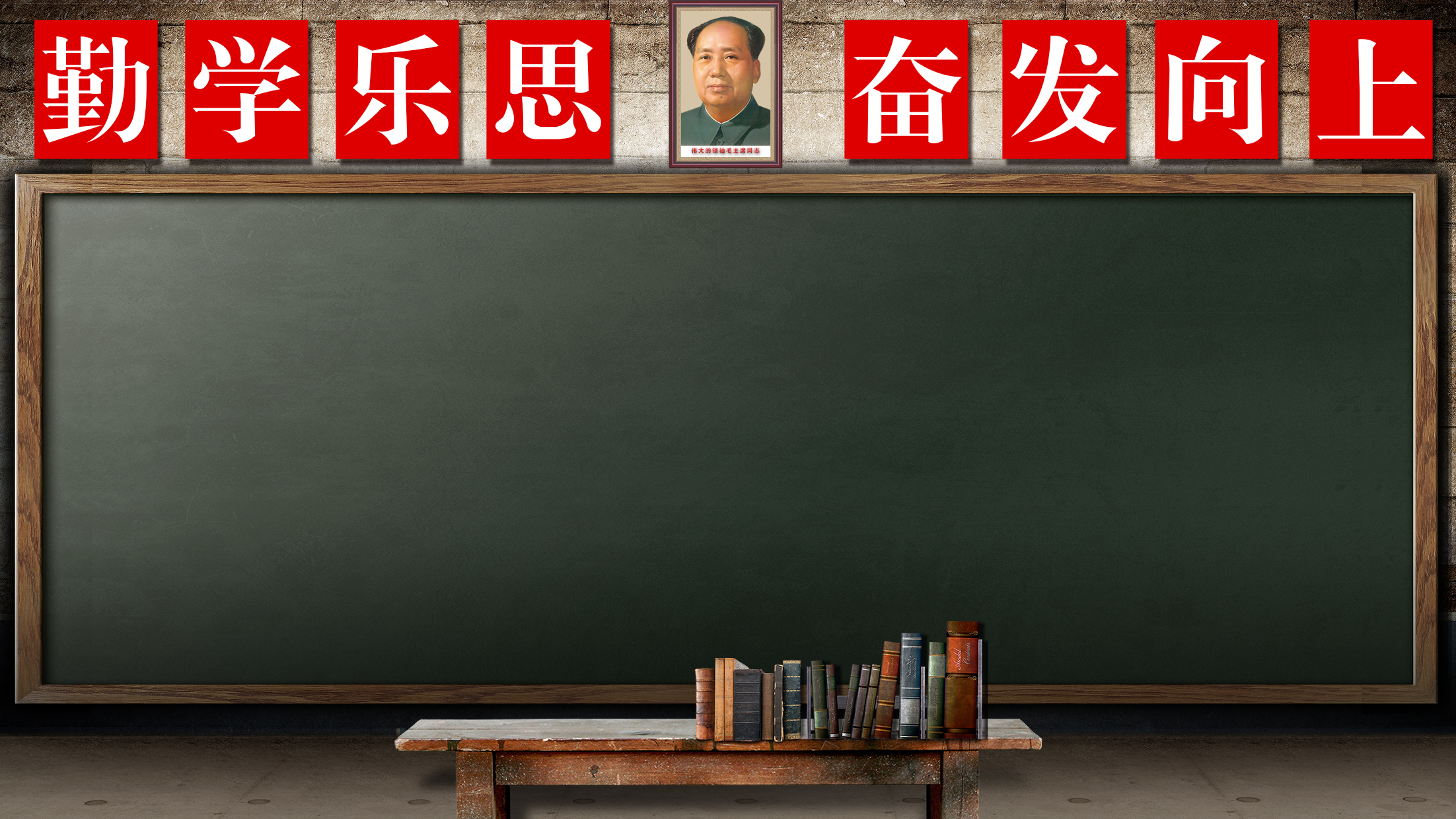 教学准备
TEACHING 
PREPARATION
学校标志
添加标题
添加标题
添加标题
添加标题
在此录入图表的描述说明，在此录入图表的描述说明，在此录入图表的描述说明。
在此录入图表的描述说明，在此录入图表的描述说明，在此录入图表的描述说明。
在此录入图表的描述说明，在此录入图表的描述说明，在此录入图表的描述说明。
在此录入图表的描述说明，在此录入图表的描述说明，在此录入图表的描述说明。
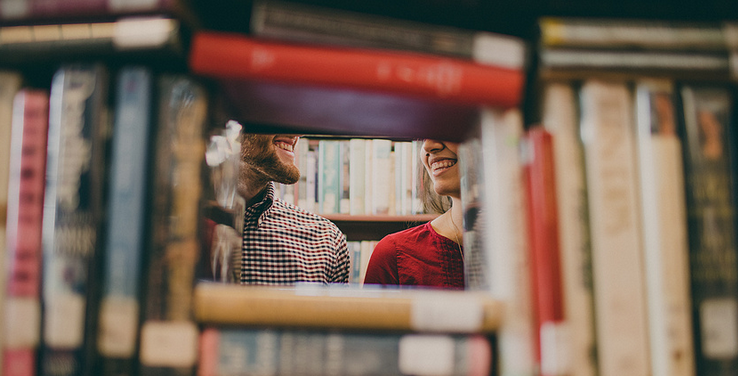 教学
过程
点击输入简要文字内容，文字内容需概括精炼，不用多余的文字修饰，言简意赅的说明该项内容。
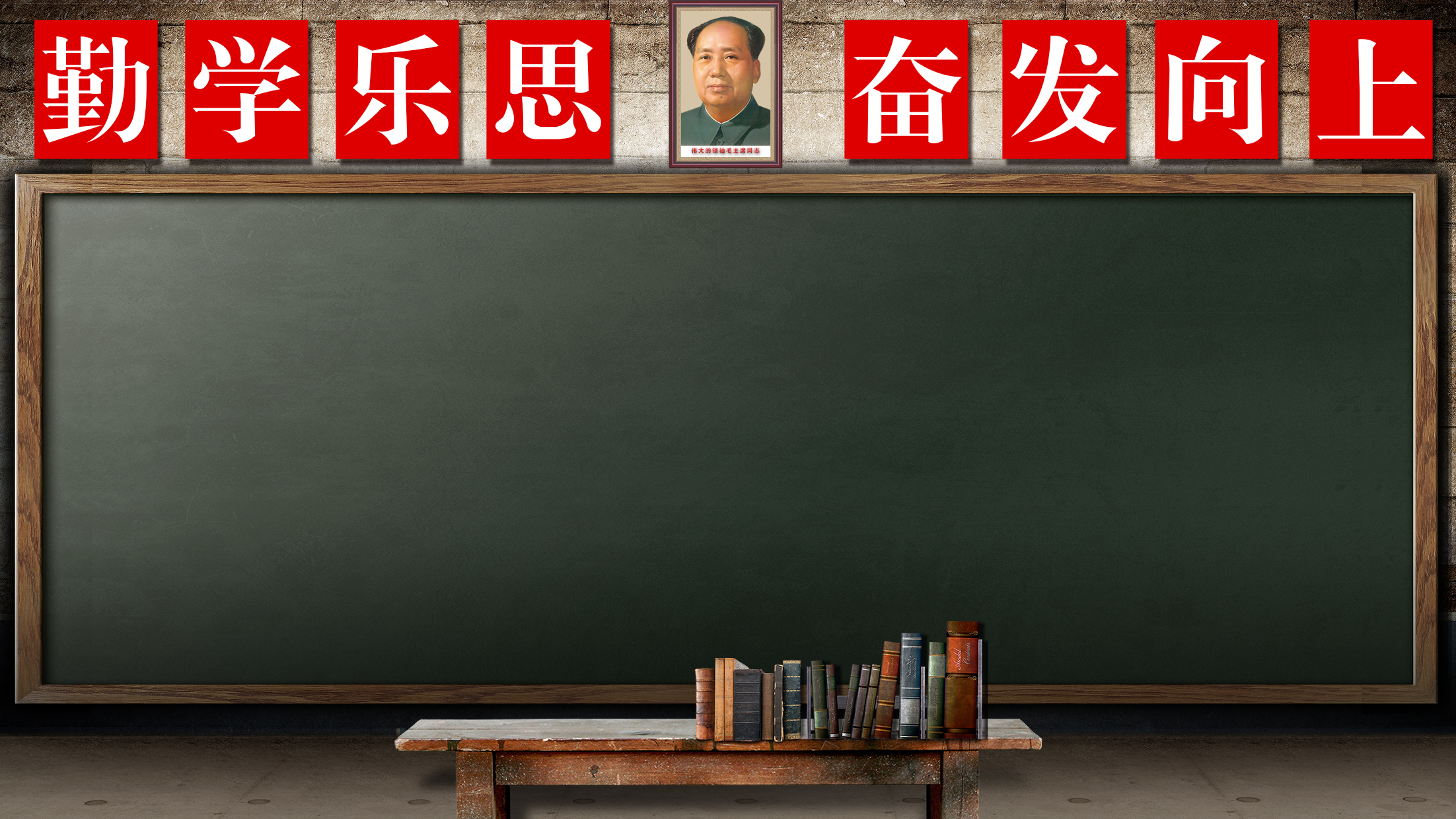 教学过程
TEACHING 
PROCESS
学校标志
50%
50%
50%
50%
在此添加标题
在此添加标题
在此添加标题
在此添加标题
在此录入上述图表的综合描述说明，在此录入上述图表的综合描述说明。
在此录入上述图表的综合描述说明，在此录入上述图表的综合描述说明。
在此录入上述图表的综合描述说明，在此录入上述图表的综合描述说明。
在此录入上述图表的综合描述说明，在此录入上述图表的综合描述说明。
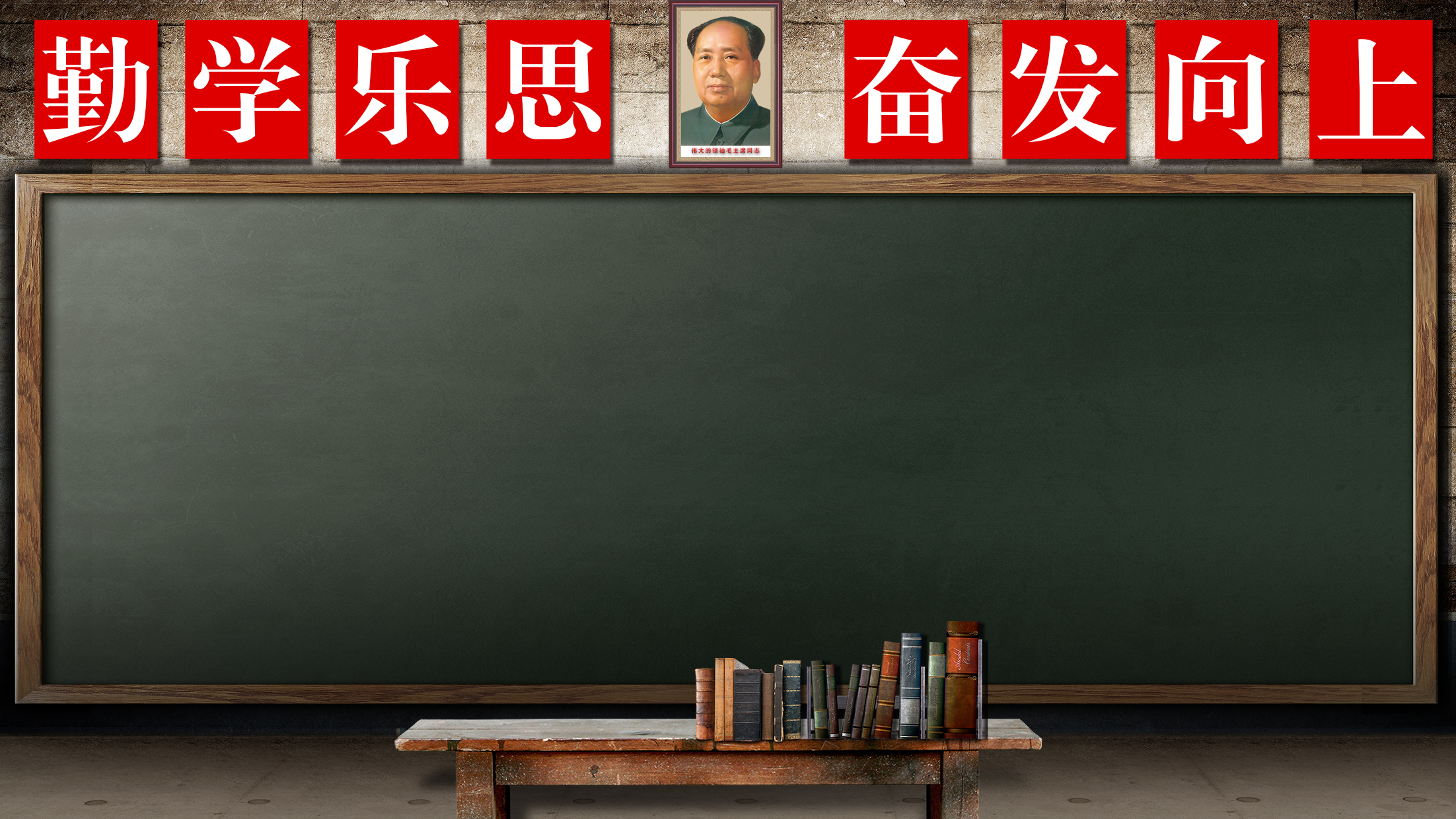 Lorem Ipsum simply lorem standard dummy unknown printer took
Lorem Ipsum simply lorem standard dummy unknown printer took
Lorem Ipsum simply lorem standard dummy unknown printer took
Lorem Ipsum simply lorem standard dummy unknown printer took
Lorem Ipsum simply lorem standard dummy unknown printer took
Lorem Ipsum simply lorem standard dummy unknown printer took
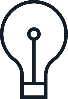 Lorem Ipsum simply lorem standard dummy
Lorem Ipsum simply lorem standard dummy unknown printer took
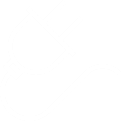 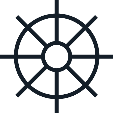 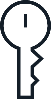 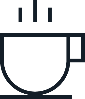 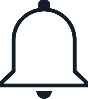 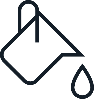 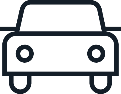 教学过程
TEACHING 
PROCESS
学校标志
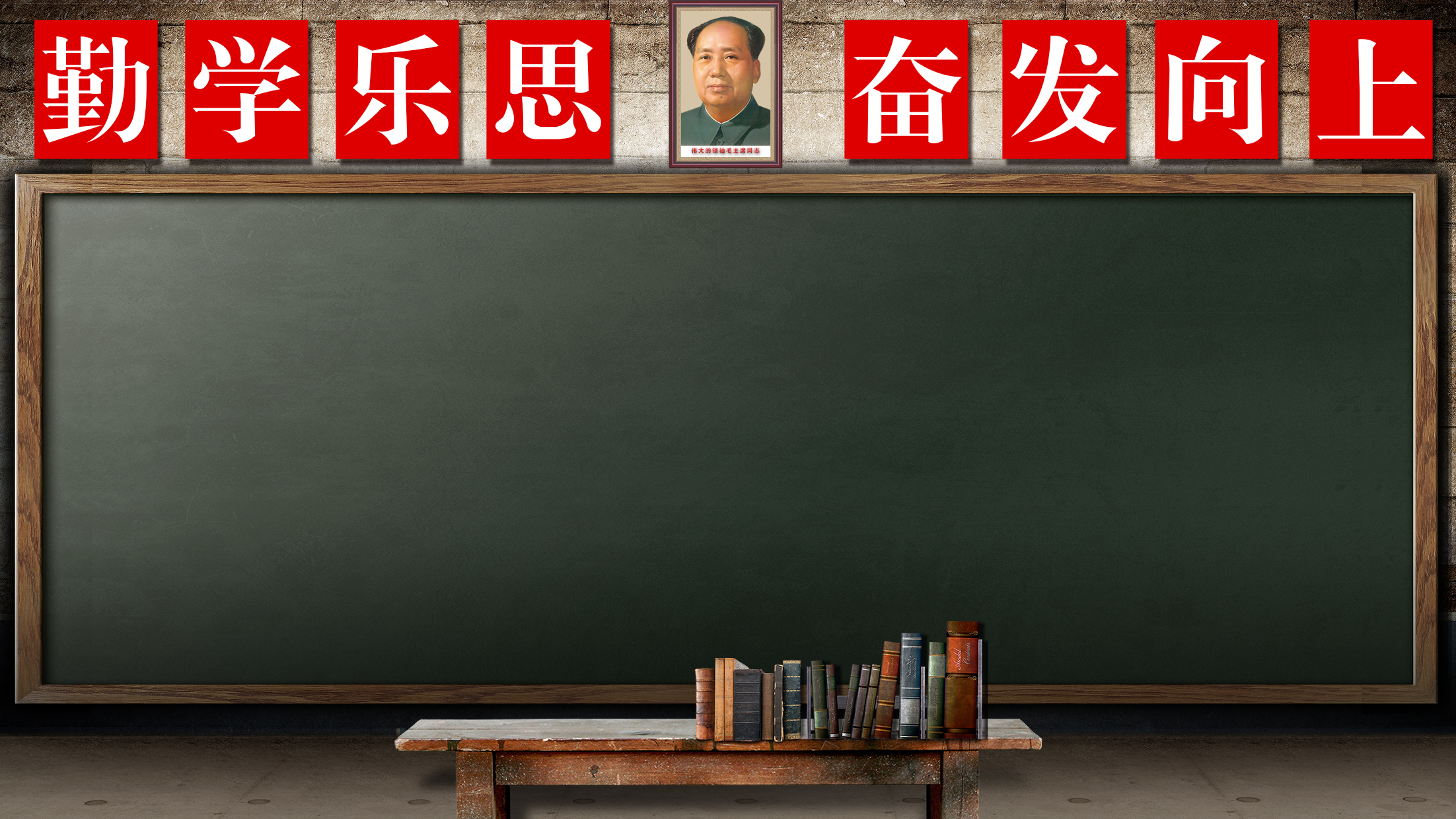 教学过程
TEACHING 
PROCESS
学校标志
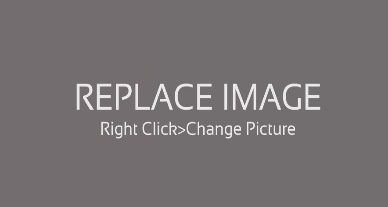 在此添加标题
在此添加标题
在此录入图表的描述说明，在此录入图表的描述说明。
在此录入图表的描述说明，在此录入图表的描述说明。
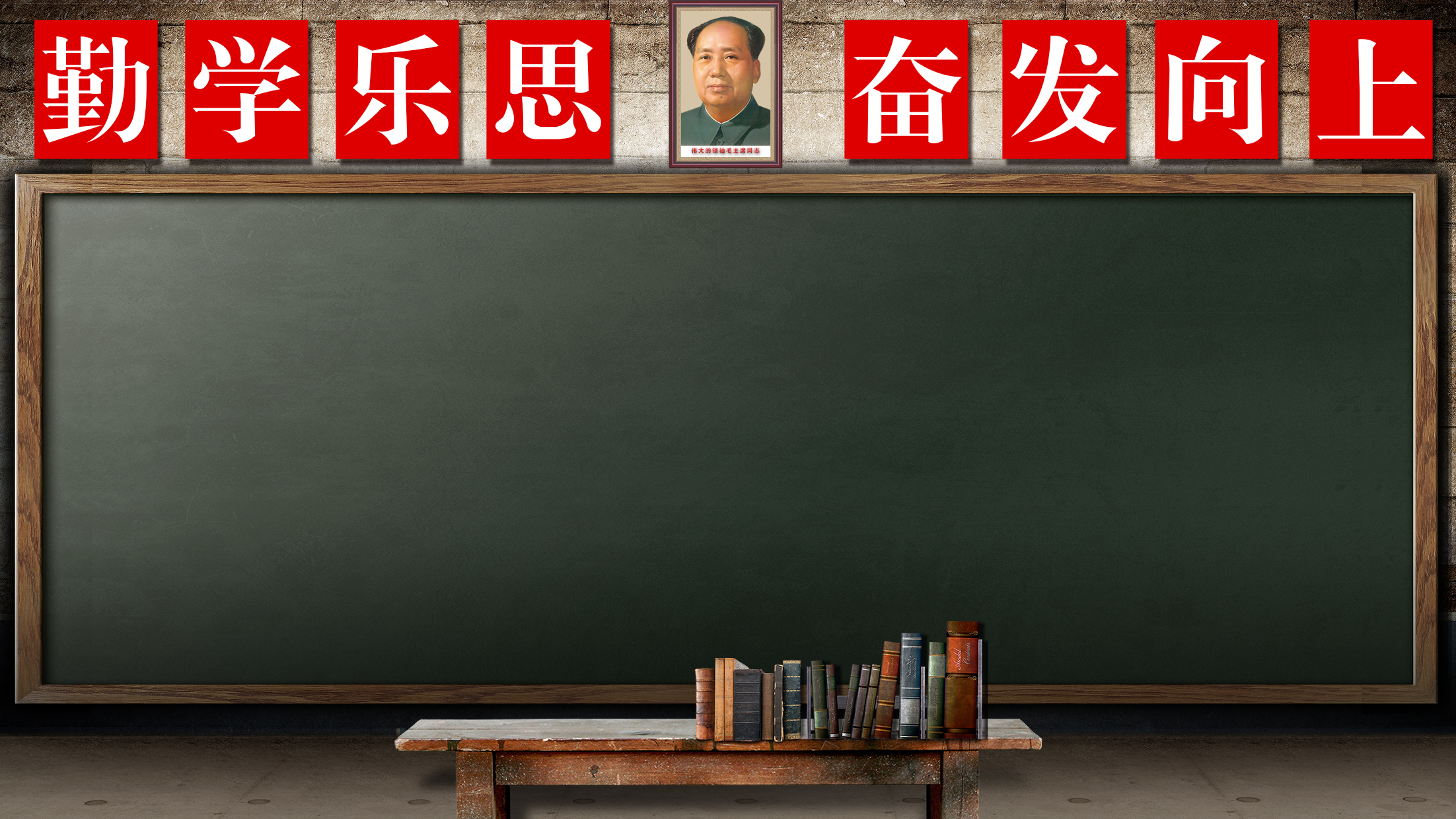 教学过程
TEACHING 
PROCESS
学校标志
标题
内容
点击输入简要文字内容，文字内容需概括精炼，不用多余的文字修饰，言简意赅的说明分项内容。
已完成
标题
内容
点击输入简要文字内容，文字内容需概括精炼，不用多余的文字修饰。
未完成
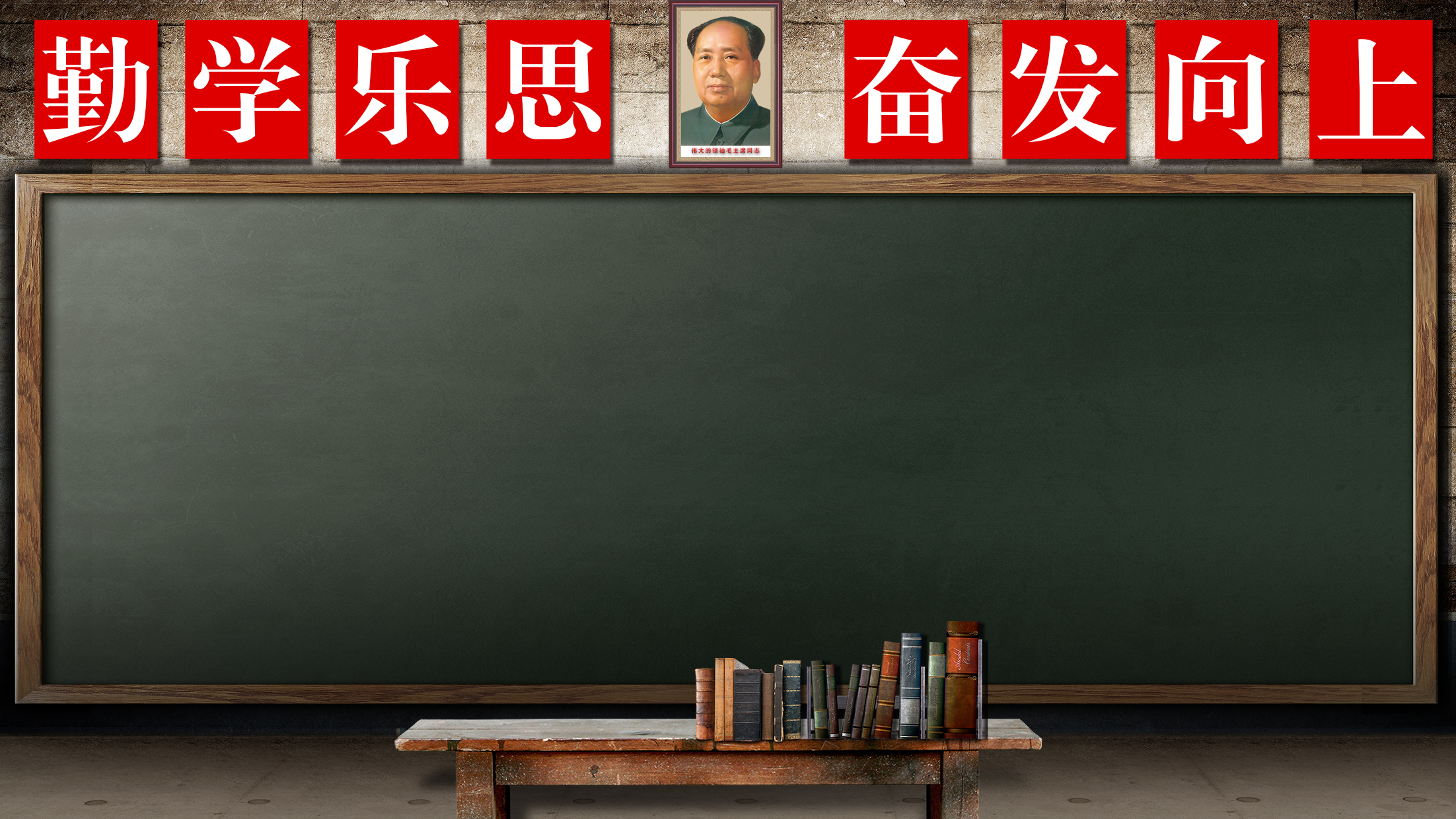 谢谢观看
THANK YOU FOR WATCHING